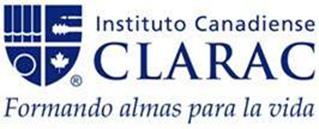 1  a, b, c
Instituto Canadiense Clarac
Equipo N°1
Proyecto Interdisciplinario:
El confinamiento y las redes sociales: ¿quién soy?
Cuarto de Preparatoria
2  d, e
Maestros y Asignaturas
Tanía Martínez Barradas 
Héctor Joe Rosas Toledo
José Alberto Rodríguez Carmona

Apoyo
Andrea Reyna Díaz
María Estela Ahedo Mendoza
Psicología y Orientación
Matemáticas
Lógica


Informática
Tutoría
3  f, g
Puesta en marcha
El Proyecto Interdisciplinario se llevará a cabo en el Ciclo 2020-2021
Inicio:
	Febrero 2021

Término:
	Abril 2021
Nombre del P.V.E.Proyecto Conexiones ETAPA II
4  h
El confinamiento y las redes sociales: ¿quién soy?
Introducción o justificación
5
Derivado del confinamiento, se ha hecho un uso excesivo, con reglas ambiguas, poco control de las redes sociales, ha traído consigo grandes conflictos, abusos, fricciones, problemas físicos y psicológicos, en los usuarios, por lo que consideramos necesario visualizar y desarrollar interdisciplinariamente con los estudiantes del Instituto Canadiense Clarac de tercero de Secundaria y Preparatoria, un proyecto en el que formulen encuestas para descubrir el impacto de las redes sociales en el confinamiento y plasmar sus resultados, conclusiones  y sugerencias para el uso adecuado de las redes sociales mediante una infografía y exposición.
6 j
Objetivo General del Proyecto
Estimar el uso de las redes sociales en el confinamiento, así como el impacto que causa en la sociedad, para establecer  algunas medidas de seguridad y convivencia en las áreas de tercero de Secundaria y Preparatoria, conforme a los valores Institucionales.
7 k
Objetivo a alcanzar por asignatura
Orientación Educativa IV
Desarrollar y fortalecer habilidades cognitivas, psicosociales y afectivas, así como estrategias metacognitivas a partir del análisis de conductas de riesgo en el confinamiento y problemáticas particulares de su entorno, para facilitar la adaptación e integración del alumno a la modalidad educativa a distancia, en la toma de decisiones, solución de problemas y construcción de un proyecto de vida.
Objetivo a alcanzar por asignatura
7 k
Matemáticas
Desarrollar la capacidad para representar y analizar las encuestas información numérica que permita fundamentar una opinión y establecer una postura personal.
Lógica
Enseñar a utilizar un instrumento lógico que les permitirá a los alumnos ordenar correctamente el pensamiento dentro de estructuras lógicas que le da firmeza a los argumentos, con el fin de tener claridad y evitar divagar entre ideas al momento de argumentar.
Objetivo a alcanzar por asignatura
7 k
Apoyo
Informática
Desarrollar habilidades digitales para el análisis, procesamiento de información y obtención de conclusiones, de una manera ética, segura y confiable.
Tutoría
Identificar y reconocer las consecuencias del mal uso de las redes sociales.